Interactive case study
Courtesy of Dr. Maria Fleseriu 
Oregon Health and Science University, Portland, OR, USA
Presentation:

27-year-old male with seizure disorder for 10 years
3-year history of snoring, constant sweating, increase in shoe size (EU: 42 to 45), headaches and diffuse joint aches 

Physical examination: Tall, frontal bossing, coarse facial features, teeth spacing, protruding mandible, large hands/feet 

PMH: Lower lip revision and bilateral breast reduction; OSA on CPAP
OSA: Obstructive Sleep Apnea
CPAP: Continuous Positive Airway Pressure
Lab data:

IGF-I: 1250 ng/mL (normal 115–350) 
OGTT:
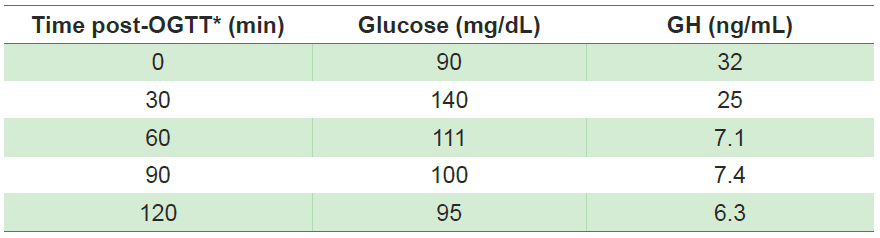 OGTT: 75 g oral glucose
GAD-enhanced MRI
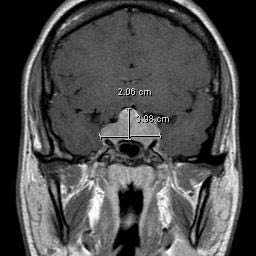 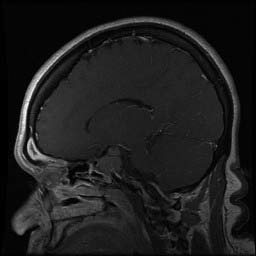 Perimetry: Bitemporal hemianopsia
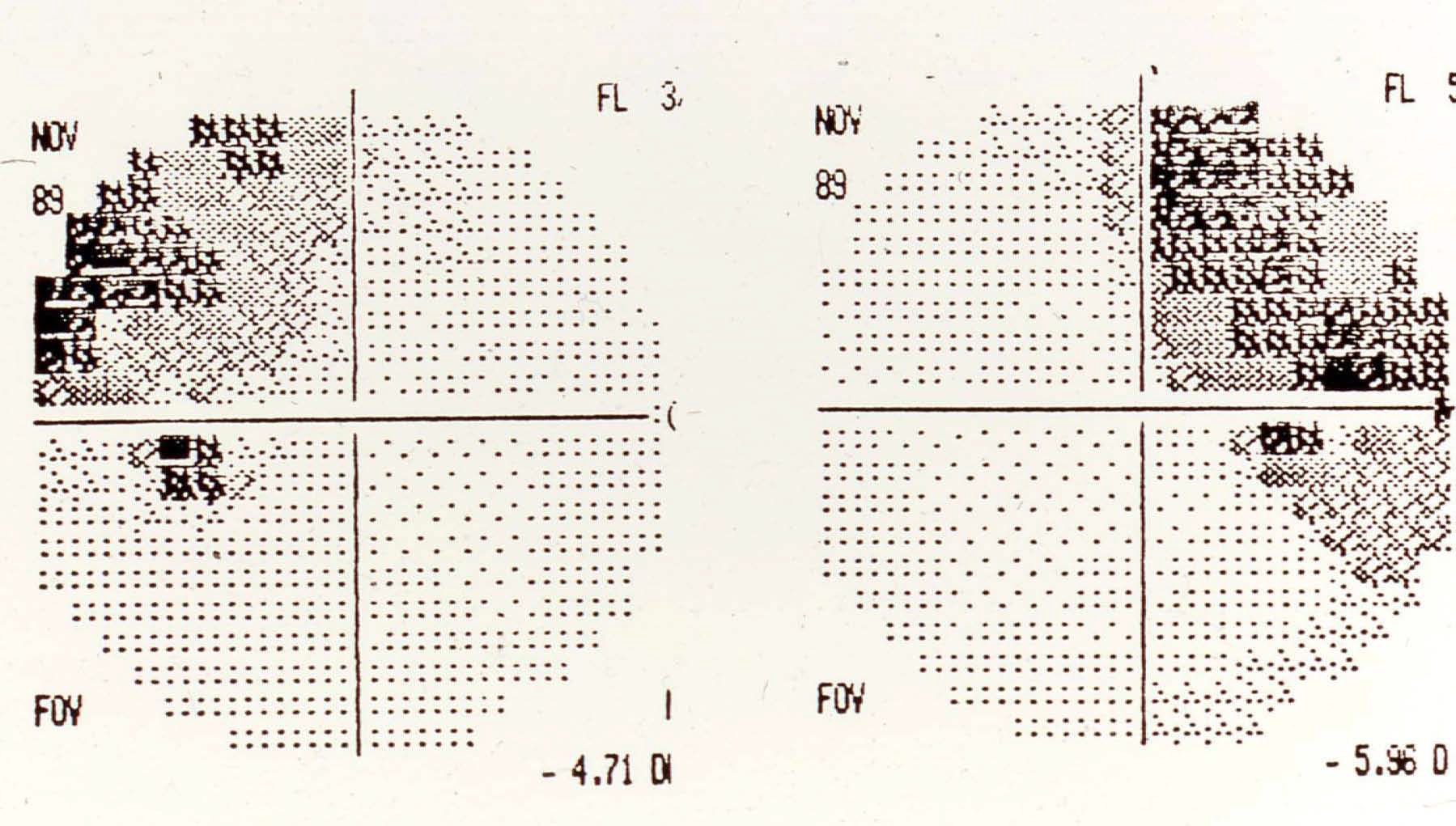 Complete hormonal evaluation
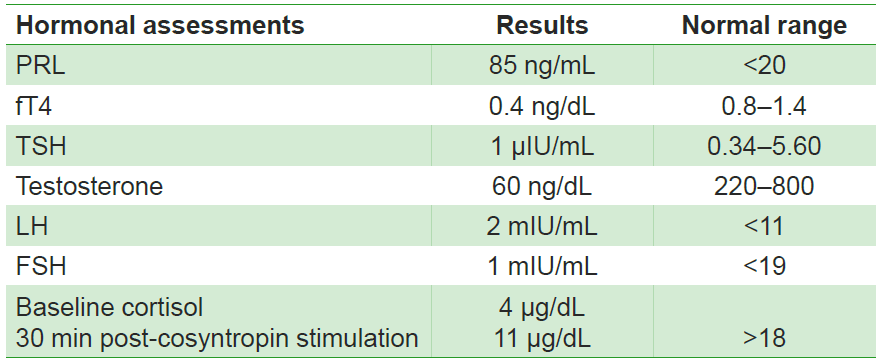 Please discuss about the therapeutic approach to this patient?
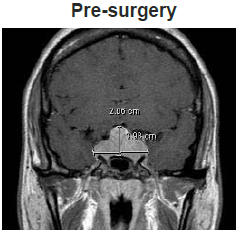 Transsphenoidal surgery after hormonal replacement

Marked symptom improvement except persistent sweating 

3-month post-operative follow-up: IGF-I: 345 ng/mL (normal 36–237) 
   GH post-OGTT: 3 ng/mL
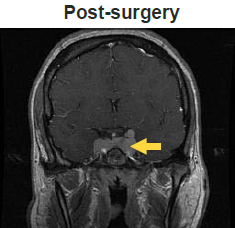 What further therapeutic options would you consider and why?

Repeat surgery 
Medical therapy 
Radiation 
Radiation and medical therapy
Octreotide LAR 30 mg/28 days for 3 months 
Symptoms improved further 
Biochemical evaluation:
   IGF-I: 280 ng/mL (normal 36–237) 
   Random GH: 1.8 ng/mL
What do you do for him?
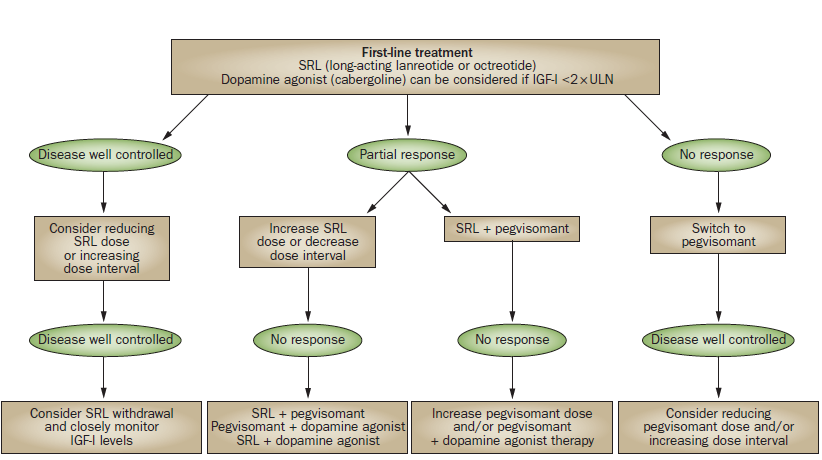 Adapted from Giustina A et al. Nat Rev Endocrinol 2014;10:243–248
Addition of pegvisomant 10 mg/day 
After 2 months of treatment:
   IGF-I: 180 ng/mL (normal 36–237) 

Patient continues on octreotide LAR and pegvisomant 10 mg/day. 
IGF-1 remained normal. 
No liver abnormalities
Good Luck!